Osher Lifelong Learning Institute, Winter 2022
Contemporary Economic Policy
Santa Clara University
January 5, 2022

Jon Haveman, Ph.D.
National Economic Education Delegation
1
Course Outline
Contemporary Economic Policy
Week 1 (1/5): 	US Economy & Coronavirus Economics
Week 2 (1/12): 	Climate Change Economics (Bevin Ashenmiller, Occidental 				College)
Week 3 (1/19): 	Health Economics (Me)
Week 4 (1/26): 	Economics of Immigration (Jennifer Alix-Garcia, Oregon St.)
Week 5 (2/2):	Infrastructure Economics (Mallika Pung, Univ. of New Mexico)
Week 6 (2/9):	The U.S. Safety Net (Marianne Bitler, UC Davis)
2
About Bevin Ashenmiller
3
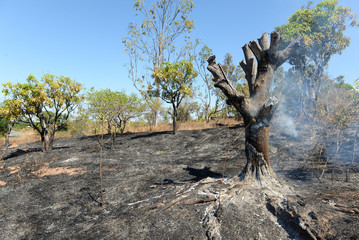 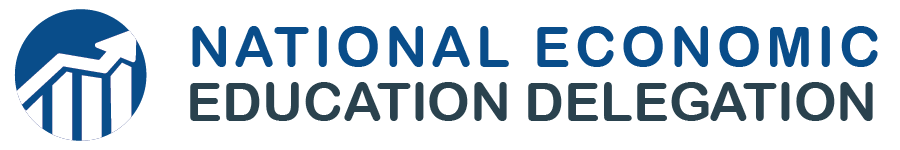 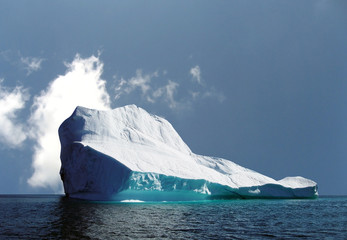 Climate Change Economics
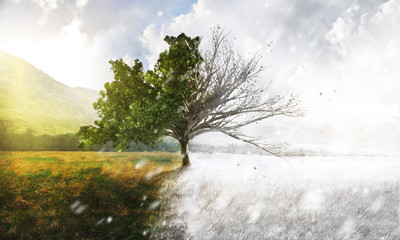 Bevin Ashenmiller, Ph.D.
Occidental College
January 12, 2022
Credits and Disclaimer
This slide deck was authored by:
Shana Mcdermott, Trinity University
Sarah Jacobson, Williams College
Sharon Shewmake, Western Washington University
This slide deck was reviewed by:
Jason Shogren, University of Wyoming
Walter Thurman, North Carolina State University
Disclaimer
NEED presentations are designed to be nonpartisan.
It is, however, inevitable that the presenter will be asked for and will provide their own views.
Such views are those of the presenter and not necessarily those of the National Economic Education Delegation (NEED).
5
International Comparison: Health Spending
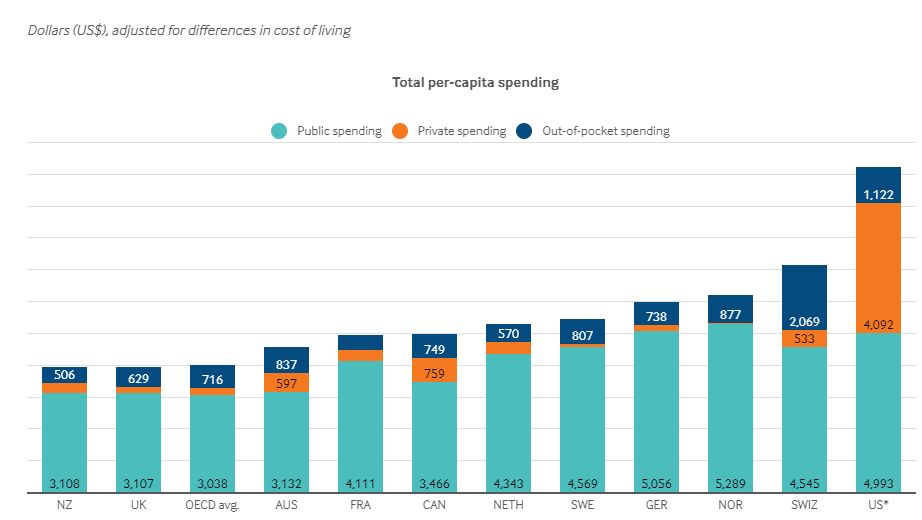 With
Jon Haveman, NEED
[Speaker Notes: Some good resources:


https://www.commonwealthfund.org/publications/issue-briefs/2020/jan/us-health-care-global-perspective-2019

A bit older report: https://www.commonwealthfund.org/publications/issue-briefs/2015/oct/us-health-care-global-perspective

https://www.healthsystemtracker.org/chart-collection/quality-u-s-healthcare-system-compare-countries/#item-overall-age-specific-potential-years-of-life-lost-per-100000-population-1990-2017

https://axenehp.com/international-healthcare-systems-us-versus-world/]
Thank you!
Any Questions?


www.NEEDelegation.org
Jon D. Haveman
Jon@NEEDelegation.org

Contact NEED: info@NEEDelegation.org

Submit a testimonial:  www.NEEDelegation.org/testimonials.php

Become a Friend of NEED:  www.NEEDelegation.org/friend.php
7
www.NEEDelegation.org/LocalGraphs
For every state and county in the United States.
Detailed graphs on employment, housing, moves, and other statistics.
8